Evolution by natural selection
Do now activity:
Identify some examples of characteristics which are caused by inherited and environmental factors. 
What is a mutation?
Why is it beneficial for there to be a wider variety of genes within a gene pool of a population? Explain your answer.
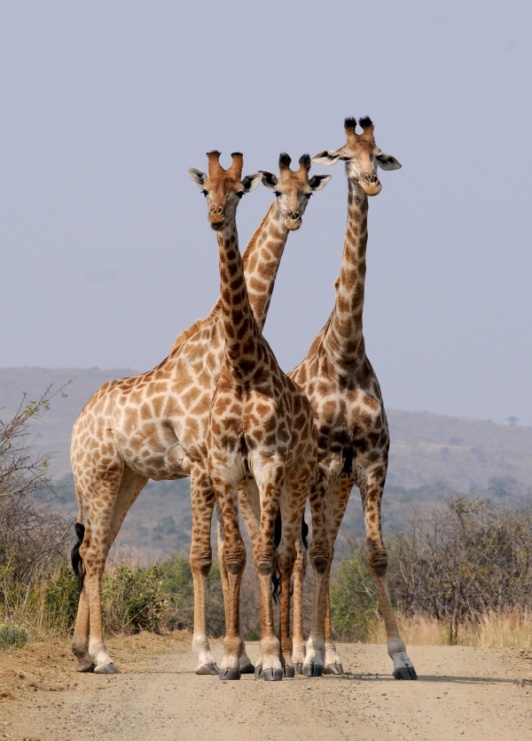 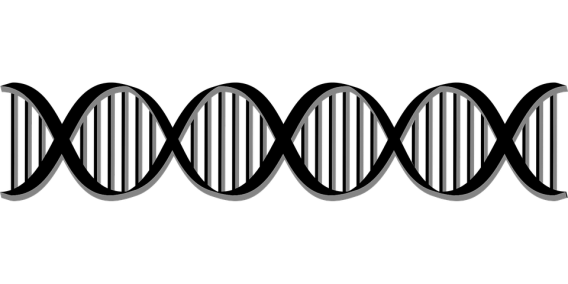 Mutation and genetic variation
Mutations can arise through meiosis and sexual reproduction, this results to changes in the DNA code.

These variations in DNA can give rise to various characteristics.  Many mutations have little effect on the phenotype of an organism.  However, in some cases a mutation can have a devastating effect on the health of an organism, sometimes the organism may not survive.  Very rarely a mutation gives rise to a trait which make an organism better suited to its environment or gives it an advantage if there is an environmental change.
Q1. What is the difference between a genotype and a phenotype?
Q2. Through which processes can mutations arise
Q3. Describe the potential effects a mutation can have on a population of organisms.
Self-assessment:
A genotype describes the alleles present in an individual, with regards to a particular characteristic. Whereas a phenotype describes the physical appearance of an individual, with regards to a particular characteristics.
Mutations can arise through the process of meiosis (crossing over and independent assortment) and sexual reproduction.
Mutations can have little or no effect on a population as it causes no changes to their phenotype. If a mutation leads to a genotype which disrupts the synthesis of a particularly important protein this can harm the health of an individual and it may causes the population numbers to go down. Occasionally a mutation can lead to a phenotype which is advantageous for an individual, if the environment changes the organism now has a trait which may help it to survive.
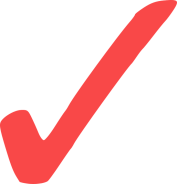 Task: Watch the video and answer the following questions:

Where did Darwin sail to in 1835? 
What are the names of some of the organisms which Darwin studied from this island?
What did Darwin and Gould conclude about the fiches found on the islands?
How did the finches differ from each other?
How did Darwin explain these variations?
What was Darwin’s theory of natural selection?
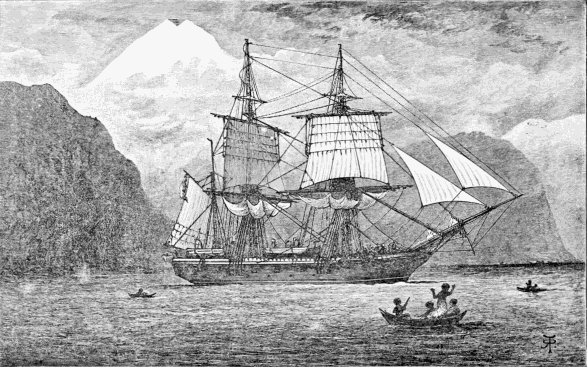 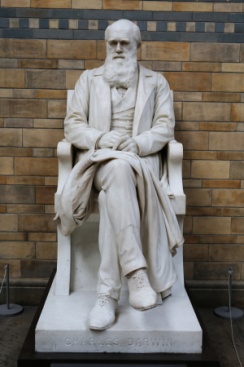 https://www.youtube.com/watch?v=s64Y8sVYfFY
[Speaker Notes: Beagle image by R. T. Pritchett [Public domain], via Wikimedia Commons]
Self-assessment:
Darwin sailed to the Galapagos Islands
Darwin studied finches, giant tortoises and marine iguanas
Darwin and Gould concluded that the birds were all similar to a mainland finch suggesting the mainland species once colonised the islands.
However, the finches showed differences compared to the mainland finch and to each other, variations such as beak size, claw size and overall shape.
Darwin believed these differences were due to the difference food sources available on the island
Darwin’s theory of natural selection stated that the variations seen between the finches arose by chance. Those characteristics which gave the organism an advantage meant the organism was more likely to survive and therefore reproduce, thus outcompeting those without the trait.
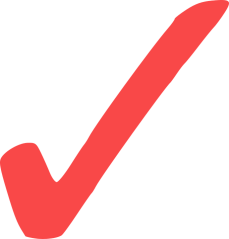 Survival of the fittest
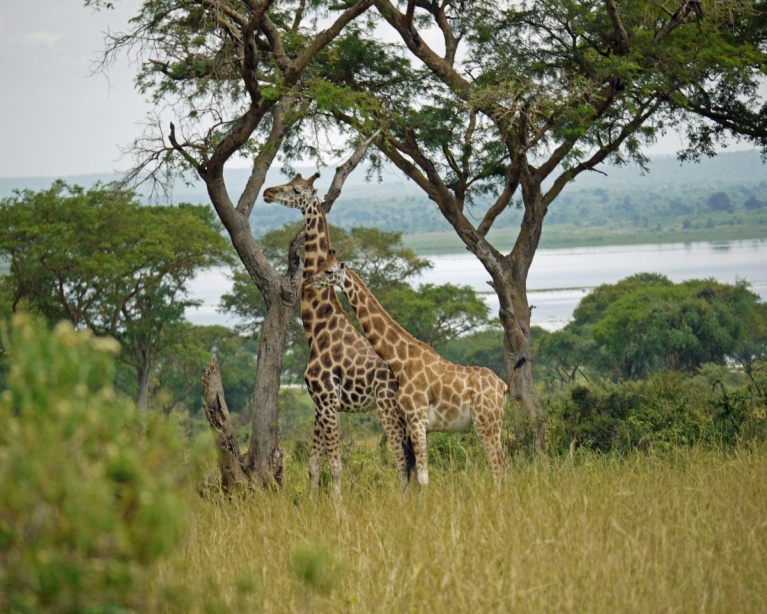 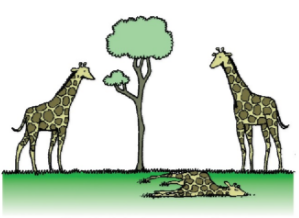 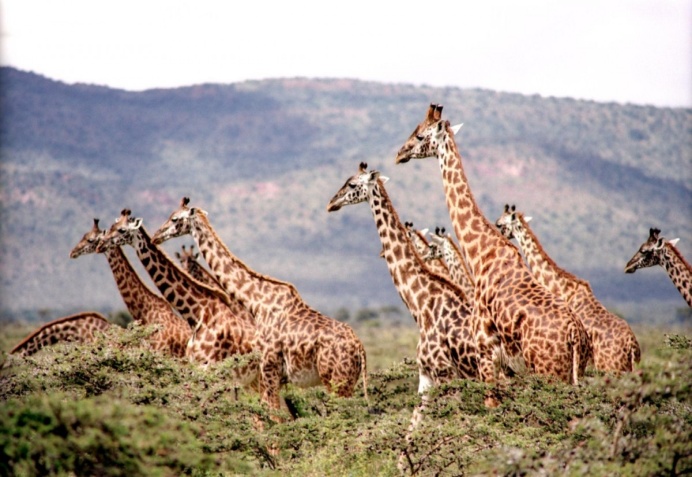 Individual organisms within a particular species may show a wide range of phenotype and genetic variation.
Individuals with characteristics most suited to the environment are more likely to survive and breed.
The alleles that have enabled these individuals to survive are then passed on to the next generation.
[Speaker Notes: Image of giraffe cartoon by Unknownwikidata:Q4233718 [CC BY-SA 3.0 (https://creativecommons.org/licenses/by-sa/3.0)], via Wikimedia Commons]
Task: Complete the cartoon strip, with a diagram of an organism of choice (or a made up one!) to demonstrate the process of natural selection:
Key Words: characteristics, alleles, variation, species, breed, survive, phenotype, generation, environment
Individual organisms within a particular _______ may show a wide range of  ________ and genetic _______.
Individuals with __________ better suited to the _________ are more likely to survive and _______ successfully.
The _______ that have enabled these individuals to _______ are then passed on to the next ________.
Self-assessment:
Individual organisms within a particular species may show a wide range of  phenotype and genetic variation.
Individuals with alleles better suited to the environment are more likely to survive and breed successfully.
The characteristics that have enabled these individuals to survive are then passed on to the next generation.
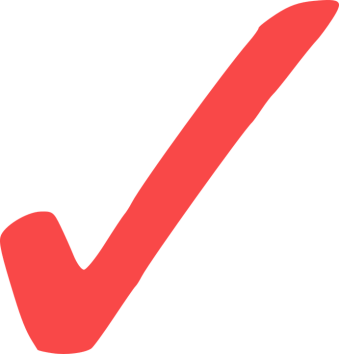 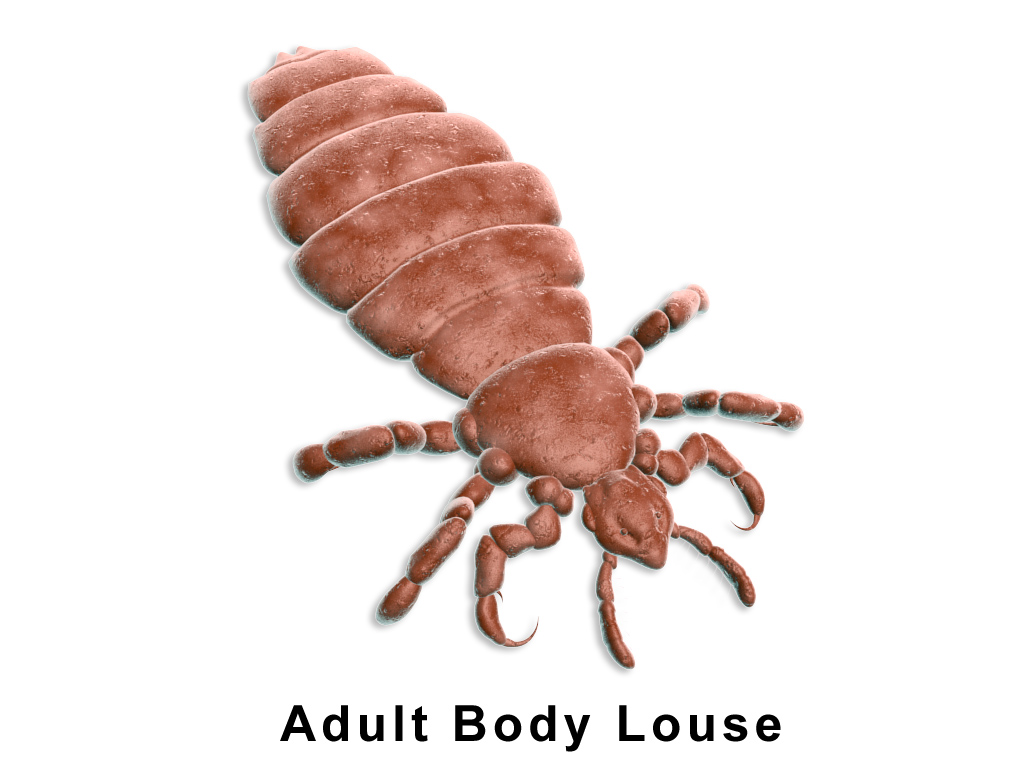 Headlice are now more resistant to insecticides such as permethrin and malathion.
That is our fault. We changed the environment and those lice that happened to have an allele that conferred resistance to these insecticides lived and passed on this now advantageous allele to its offspring
Task: Sort the cards into the correct order to describe the evolution of headlice by natural selection.
Check your work:
Head lice and natural selection

I
J
B
D
K
A
C
F
H
G
E
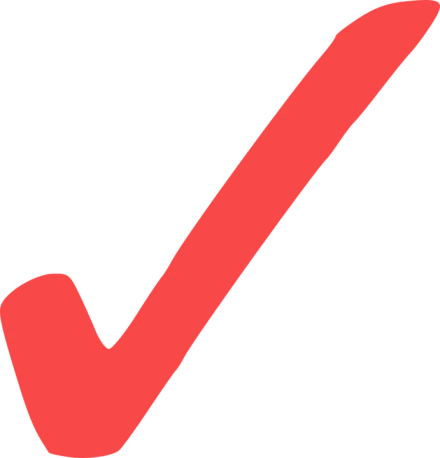 Task: Exam question (5 marks)
Two different species of butterfly:
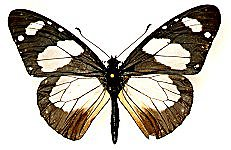 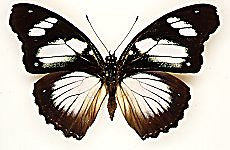 Amauris
Hypolimnas
Both species can be eaten by most birds.
Amauris has a foul taste which birds do not like, so birds have learned not to prey on it.
Hypolimnas does not have a foul taste but most birds do not prey on it.	

Describe, in terms of natural selection, how Hypolimnas may have developed its wing markings
Self-assessment:
Mutation caused changes in marks in Hypolimnas.
Competition; less predation of butterflies with these markings.
These butterflies survived to reproduce; other butterflies were eaten.
Advantageous allele/gene was passed on to offspring.
Over time population of Hypolimnas start to look more like Amauris; evolution
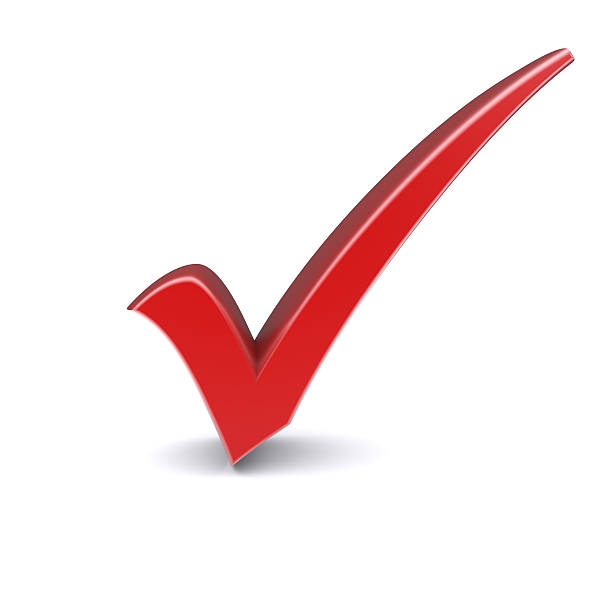 Plenary ~ If these are the answers, what could the question be?

Natural selection
Allele
Environmental change
Phenotype
Charles Darwin
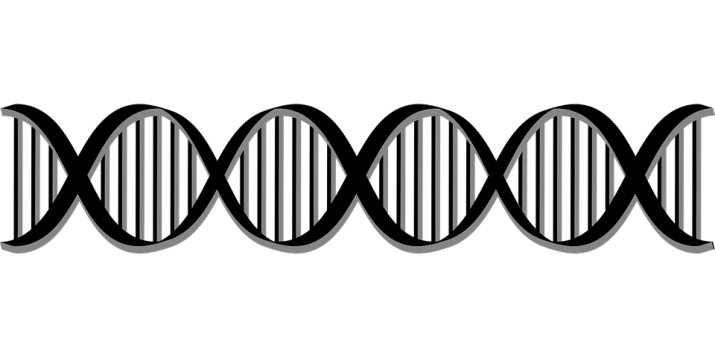 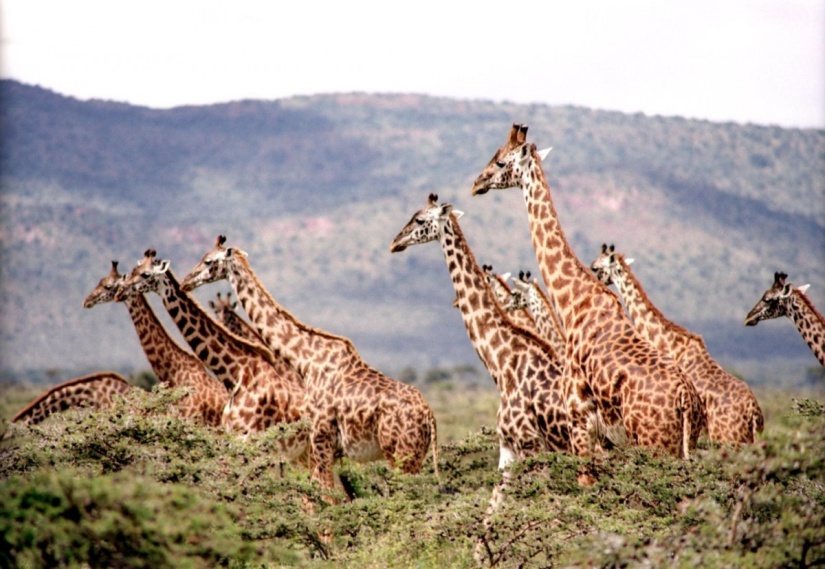 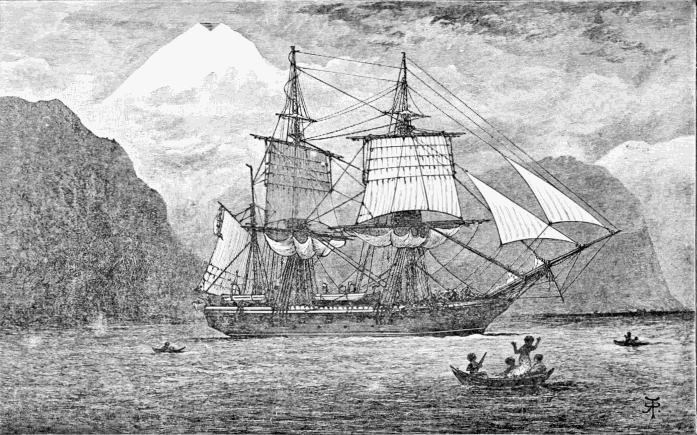 [Speaker Notes: Beagle image by R. T. Pritchett [Public domain], via Wikimedia Commons]
A The few remaining head lice survive because they happen to have alleles which them resistant to the chemicals
B There is a lot of genetic variation in the head louse population as there is a large number of alleles
A The few remaining head lice survive because they happen to have alleles which them resistant to the chemicals
B There is a lot of genetic variation in the head louse population as there is a large number of alleles
Head lice and natural selection
C The head lice that survive breed and produce offspring which inherit the alleles that make them resistant to the chemical
Head lice and natural selection
C The head lice that survive breed and produce offspring which inherit the alleles that make them resistant to the chemical
D Over centuries many different mutations have produced different alleles
E Soon virtually all of the head lice are resistant to the chemicals
D Over centuries many different mutations have produced different alleles
E Soon virtually all of the head lice are resistant to the chemicals
F The alleles for resistance to the chemical become more common in the population
G Now when people use the shampoo it does not kill the headlice
F The alleles for resistance to the chemical become more common in the population
G Now when people use the shampoo it does not kill the headlice
H Head lice have become a problem again, this is an example of natural selection
I Head lice have been infesting peoples’ heads for millions of years
H Head lice have become a problem again, this is an example of natural selection
I Head lice have been infesting peoples’ heads for millions of years
J Drug companies develop shampoos containing chemicals which kill the head lice
K For a while, all but a few head lice are killed by the chemicals in the shampoo. Head lice are no longer a problem.
J Drug companies develop shampoos containing chemicals which kill the head lice
K For a while, all but a few head lice are killed by the chemicals in the shampoo. Head lice are no longer a problem.